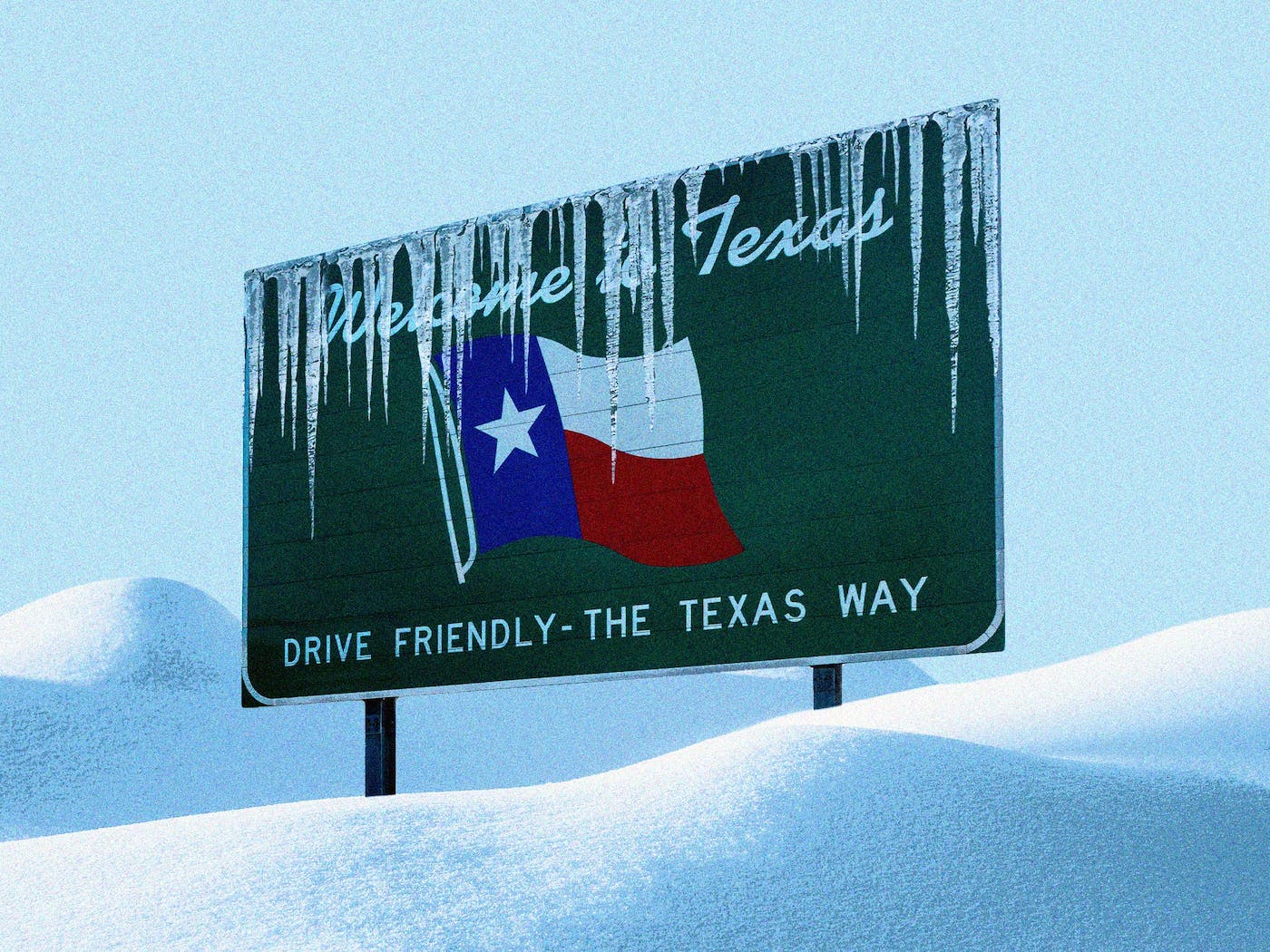 TEXAS SET UPDATE
RMS: January 9, 2024
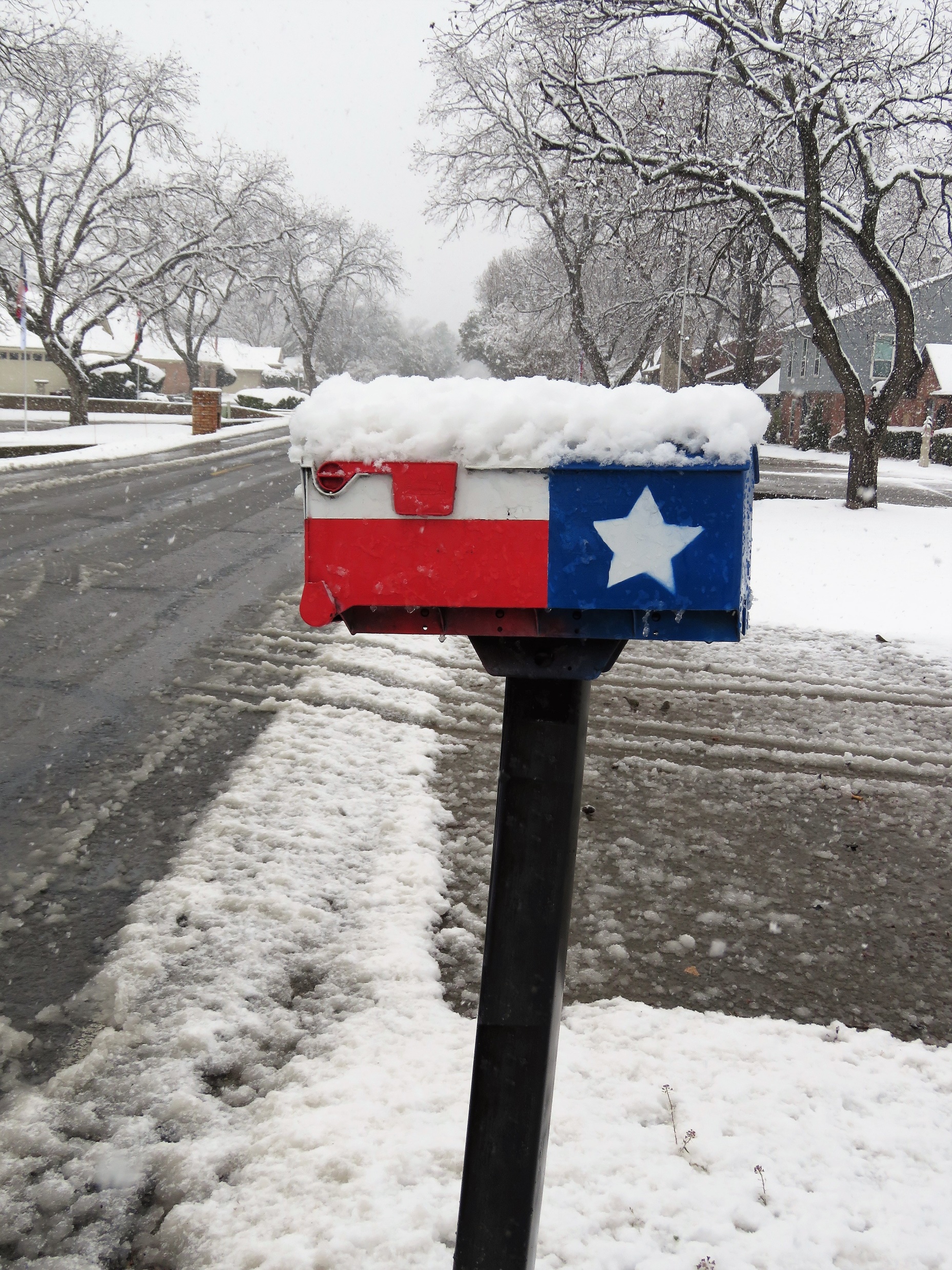 Meeting
Joint meeting with MCT
Announcement: TEXAS SET 5.0  Orientation has been rescheduled to coincide with first MCT meeting of January to be held on January 16th
TEXAS SET Change Control Call
TXSETCC 846: Update the 814_04 to clarify the use of PCI and TMI reject codes
Mobile Generation Discussion 
RMGRR179, TDSP Temporary Emergency Electric Energy Facility (TEEEF) Deployment Transactional Processing
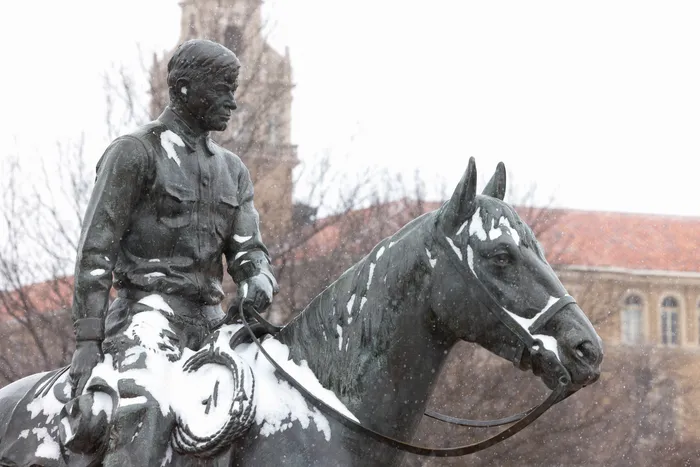 LUBBOCK
TEXAS SET reaffirmed LPLs participation in Flight 0224 is limited to bank changes and third-party service providers.
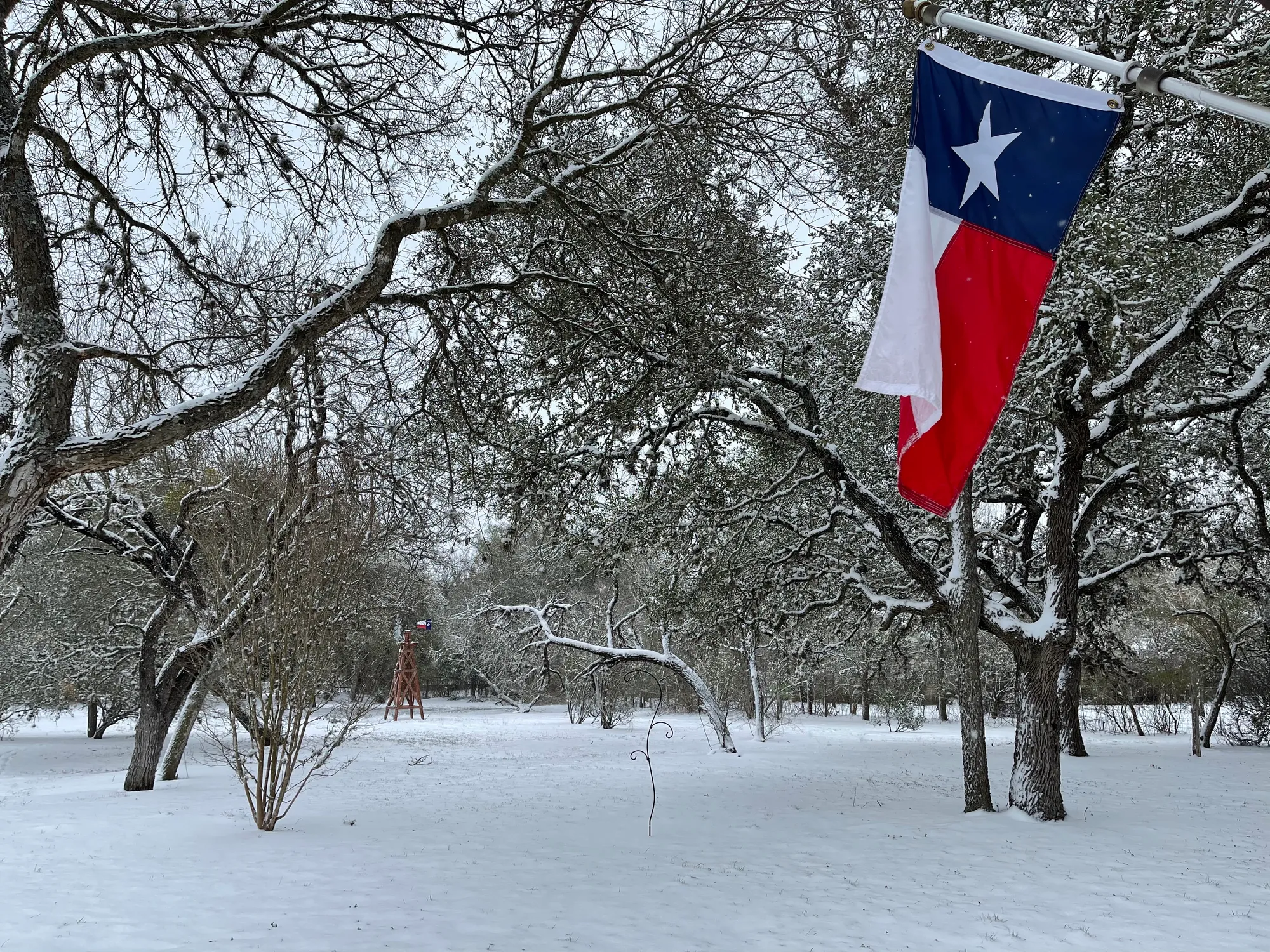 NEXT MEETING
January 16th, 2024 @ 1pm
Goals and Accomplishments
Elections
WebEx Only